DIE BINNENSCHIFFFAHRTS-MILLIONENSHOW
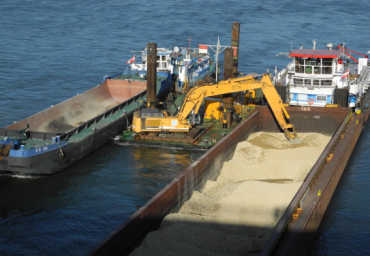 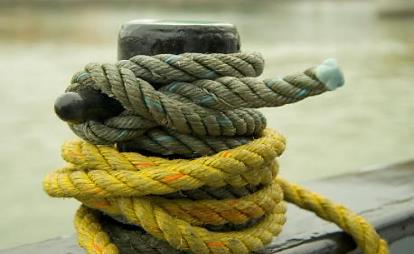 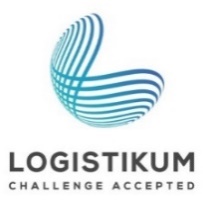 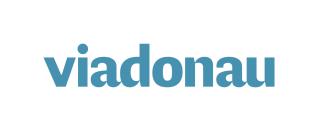 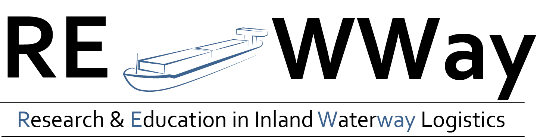 Die Binnenschifffahrts-Millionenshow
15 Fragen mit je 4 Antwortmöglichkeiten, aber nur eine davon ist richtig. Die Frage ist, welche?
Jeder Kandidat hat einen Telefonjoker, einen Publikumsjoker und einen 50:50-Joker. Nutzt sie weise, denn ihr werdet sie brauchen.
Es werden Fragen zu den folgenden Themenbereichen gestellt: Häfen, Grundlagen der Binnenschifffahrt, Die Wasserstraße Donau (Wirtschafts)geographie, Multimodale Transporte und Markt der Donauschifffahrt.
Viel Spaß wünscht das REWWay-Team!
Quelle: ORF
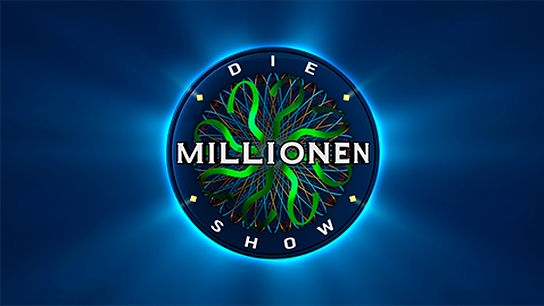 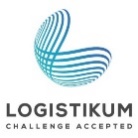 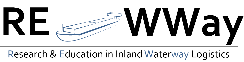 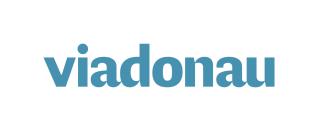 A: 4-6 Mio. t
D: 20-24 Mio. t
C: 14-18 Mio. t
B: 9-12 Mio. t
Wie viele Millionen Tonnen Güter werden jährlich in Österreich auf der Donau befördert?(Zeitraum 2007-2014)
B: 9-12 Mio. t
A: Niederlande
D: Spanien
C: Österreich
B: Slowenien
Welches Land innerhalb der EU hat den höchsten Anteil an Binnenschifffahrt?
A: Niederlande
D: Westen nach Osten
C: Süden nach Osten
B: Norden nach Osten
Die Donau fließt von …
D: Westen nach Osten
A: Süden nach Norden
A: Ölhafen Lobau
D: Hafen Krems
C: Containerhafen Freudenau
B: Werkshafen der voestalpine
Welcher Hafen ist der größte österreichische Donauhafen?
B: Werkshafen der voestalpine
A: Umschlag von rollenden Gütern
D: Umschlag von Autos
C: Umschlag von Schüttgut
B: Umschlag von Flüssiggütern
Wozu wird ein Verladetrichter verwendet?
C: Umschlag von Schüttgut
A: 8
D: 14
C: 12
B: 10
Wie viele Anrainerstaaten hat die Donau?
B: 10
A: 90,5 %
D: 97,8 %
C: 96,4 %
B: 93,2%
Wie hoch ist die Verfügbarkeit bzw. Schiffbarkeit der Donau pro Jahr?
(Beobachtungszeitraum 1997-2014)
D: 97,8%
A: Binnenschiff
D: Flugzeug
C: Zug
B: LKW
Welches Verkehrsmittel verursacht die geringsten externen Kosten?
A: Binnenschiff
A: Hafen Paris
D: Hafen Hamburg
C: Hafen Rotterdam
B: Hafen Wien
Welcher Hafen ist der größte Hochseehafen Europas?
C: Hafen Rotterdam
A: Anzahl an Brücken
D: Brückekran
C: Breite der Brücken
B: Durchfahrtshöhe (Brücken)
Was ist wichtig für die Schiffbarkeit entlang der Donau?
B: Durchfahrtshöhe (Brücken)
A: 20 Minuten
D: 120 Minuten
C: 60 Minuten
B: 40 Minuten
Wie lange dauert circa ein Schleusengang (Stand 2013)?
B: 40 Minuten
A: 7 %
D: 75 %
C: 42 %
B: 18 %
Wie hoch war der Anteil von LKWs am Modal Split 2014?
D: 75 %
A: höhere Verbraucherpreise
D: verminderte Qualität
C: keine Auswirkungen
B: niedrigere Verbraucherpreise
Was wäre die Auswirkung von höheren Transportpreisen?
A: höhere Verbraucherpreise
A: 60 Mio.
D: 100 Mio.
C: 90 Mio.
B: 70 Mio.
Wie viel Einwohner hat der Donaukorridor (Stand 2013)?
C: 90 Mio.
A: Export
D: Import
C: Inland
B: Transit
Welcher Güterverkehr hatte den größten Anteil (in Tonnen) am gesamten Transportaufkommen in Österreich auf der Donau 2014?
D: Import
Zusatzinformation
Wir hoffen unser Foliensatz hat Ihren Ansprüchen entsprochen!

         - Sie können den Foliensatz gerne Ihren Wünschen und Anforderungen entsprechend adaptieren und für Ihren Unterricht/Vorträge verwenden.

Für Fragen und Rückmeldungen stehen wir jederzeit gerne per Mail unter 
rewway@fh-steyr.at zur Verfügung.

Weitere Foliensätze finden Sie unter:

http://www.rewway.at/de/lehrmittel/pakete/ 

Haben Sie vielleicht Interesse an einer Exkursion oder einem Fachvortrag?
http://www.rewway.at/de/services/
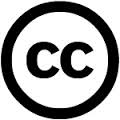 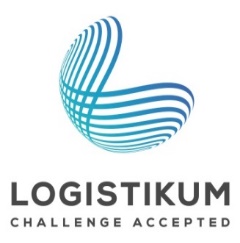 18